Πόλη χωρίς αποκλεισμούς
Στέλλα Κυβέλου

Αν.Καθηγήτρια Τμήματος Οικονομικής και Περιφερειακής Ανάπτυξης

E-mail : kyvelou@panteion.gr
Σχεδιάζοντας την πόλη «χωρίς αποκλεισμούς»
Τα προβλήματα και ο ρόλος των νέων
Tι είναι η πόλη «χωρίς αποκλεισμούς» ;
Οι πόλεις παράγουν τεράστιο μερίδιο του εθνικού πλούτου  

Με την ικανότητά τους να ωθούν τα άτομα σε άνοδο εισοδήματος, εκπαίδευσης ή απασχόλησης, επηρεάζουν την κοινωνική κινητικότητα 

Ωστόσο, οι αυξανόμενες ανισότητες, η χαμηλή ποιότητα υπηρεσιών και ο κατακερματισμός των αγορών εργασίας καθώς και οι  άκαμπτοι θεσμοί μπορούν να θέσουν σε κίνδυνο την ικανότητα των πόλεων να αναπτυχθούν «χωρίς αποκλεισμούς» και να δημιουργήσουν ευκαιρίες για όλα τα στρώματα του πληθυσμού ώστε να συνεισφέρουν στην ευημερία και να μοιραστούν τα οφέλη που προκύπτουν από αυτήν.
[Speaker Notes: Οι μητροπολιτικές περιοχές - πόλεις με τουλάχιστον 500.000 κατοίκους, εφεξής καλούμενες «πόλεις» - συγκεντρώνουν  το 50% του πληθυσμού και συμβάλλουν στο 60% της συνολικής δημιουργίας θέσεων απασχόλησης τα τελευταία δεκαπέντε χρόνια. Οι εργαζόμενοι που βρίσκονται στις μητροπολιτικές περιοχές επωφελούνται από τους υψηλότερους μισθούς και την ποιότητα της εργασίας, κατά μέσο όρο, από εκείνους που ζουν αλλού, εν μέρει χάρη στις πυκνές αγορές εργασίας, τις ευκαιρίες εκπαίδευσης και τη συγκέντρωση των άκρως παραγωγικών επιχειρήσεων και των ειδικευμένων εργαζομένων. Κατά μέσο όρο, τα εισοδήματα των νοικοκυριών είναι 17% υψηλότερα στις μητροπολιτικές περιοχές από ότι αλλού,  αν και το υψηλότερο κόστος διαβίωσης μπορεί να αντισταθμίσει εν μέρει τη διαφορά.]
Ανισότητες στις πόλεις
Οι μητροπολιτικές  περιοχές είναι πιο άνισες σε σχέση με τις αντίστοιχες ενδοχώρες τους. 
Επίσης, όσο  μεγαλύτερες είναι οι μητροπολιτικές περιοχές, τόσο πιο άνισες είναι. Όμως η ανισότητα δεν αναφέρεται μόνο στο εισόδημα αλλά περιλαμβάνει  πολλές διαστάσεις της ζωής. 

Σύμφωνα με τον ΟΟΣΑ, οι πιθανότητες των ανθρώπων να εξασφαλίσουν μια θέση εργασίας ή να ζουν περισσότερο εξαρτώνται από τον ταχυδρομικό τους κωδικό ....
[Speaker Notes: γεγονός που αποδεικνύεται δραματικά σε  πρόσφατο χάρτη που δείχνει ότι το προσδόκιμο ζωής μπορεί να διαφέρει ακόμη και κατά 20 χρόνια από γειτονιά σε γειτονιά, στην ίδια πόλη. (Baltimore Health Department, 2015).]
Εισοδηματική ανισότητα μεταξύ πόλης και ενδοχώρας
Tι είναι η πόλη «χωρίς αποκλεισμούς» ;
Αναγνωρίζοντας οτι οι υψηλές ανισότητες δεν είναι βιώσιμες ούτε κοινωνικά, ούτε πολιτικά ούτε οικονομικά η πρώθηση της ανάπτυξης «χωρίς αποκλεισμούς» στις πόλεις σημαίνει  την επιδίωξη πολιτικών όπου οι στόχοι της ανάπτυξης (growth) και της δικαιοσύνης/ισότητας (equity) θεωρούνται ως αλληλοενισχυόμενοι στόχοι.   

Τέτοιες πολιτικές μπορούν να επηρεάσουν την απόδοση των πόλεων  ακόμη και μέσα στην ίδια χώρα  όπου πολλές φορές συμβαίνει να υπάρχουν μεγάλες ανισότητες με όρους παραγωγικότητας και ανισότήτων.
Πολιτικές προς μιά ανάπτυξη «χωρίς αποκλεισμούς»
Γεωγραφική κλίμακα : Οι πολιτικές προσαρμόζονται σε διάφορες κλίμακες όπως γειτονιές, πόλεις και μητρπολητικές περιοχές. Συχνά υπερβαίνουν τα διοικητικά όρια προκειμένου να αντανακλούν τους χώρους όπου οι άνθρωποι ζουν, σπουδάζουν, εργάζονται ή γενικότερα κοινωνικοποιούνται. 
 
Στρατηγική : H ανθρώπινη ευημερία διασυνδέει μεταξύ τους πολλές διαστάσεις  και απαιτεί συνδυασμένη δράση σε πολλούς τομείς πολιτικής
[Speaker Notes: People’s well-being spans multiple dimensions   and   requires   combined  action across different policy domains.]
Πολιτικές προς μιά ανάπτυξη «χωρίς αποκλεισμούς»
Διανομή σε όλη την κοινωνία :  Oι πολιτικές πρέπει να στοχεύουν σε όλα τα τμήματα του αστικού πληθυσμού καθώς οι επιπτώσεις τους διαφέρουν ως προς τις διάφορες κοινωνικο-οικονομικές ομάδες.  
 
Πολυεπίπεδη και πολυσυμμετοχική διακυβέρνηση :                                 Η συνεργασία μεταξύ των διαφόρων επιπέδων διοίκησης των ιδιωτών   stakeholders, της κοινωνίας των πολιτών και των μεμομωμένων πολιτών είναι ουσιαστική !
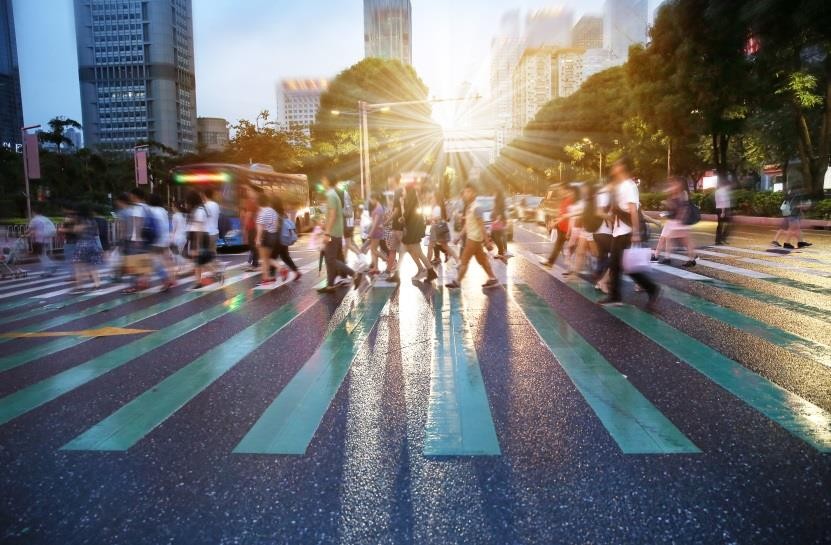 Αυτή η προσέγγιση ευθυγραμμίζεται με τους  Sustainable Development Goals και την New Urban Agenda  του Habitat III,  που καλούν για  πόλεις «χωρίς αποκλεισμούς», ασφαλείς, ανθεκτικές και βιώσιμες .
[Speaker Notes: Implementing this goal requires working across the board to achieve meaningful change.]
. Πολλοί παράγοντες επηρεάζουν την ευημερία πέραν της οικονομικής διάστασης
Καλό επάγγελμα, πρόσβαση σε ποιοτική εκπαίδευση, αίσθηση ασφάλειας στην κοινότητα, υγιές περιβάλλον .....

και όλοι αυτοί οι παράγοντες συμβαίνουν κυρίως σε τοπικό επίπεδο
[Speaker Notes: Measuring  how  people’s  lives improved    requires    using    a    large    range    of dimensions.
Efforts  to  improve  the  availability  of relevant  data  at  the  local  level  are  underway  in many   countries.  
However,   countries   and   cities should double their efforts to gauge how different population  groups  fare  and  the  extent  to  which economic   and   social   improvements   are   shared across the urban society. A simple way to measure inclusive growth is to track how cities increased their economic prosperity while engaging more of their residents in generating it. Across the OECD, cities have experienced very different patterns since 2000.  While  some  cities  saw  both  an  increase  in  GDP growth and in labour participation (e.g. Tallinn, Santiago, Perth and Jeonju), in others GDP per capita increased whilst labour  market  participation  declined  (e.g.  Poznan, Queretaro, Takamatsu). In others, both growth and labour participation stagnated or declined (e.g. Catania, Las Vegas, Albuquerque) (Figure 1).]
Αύξηση του ΑΕΠ κατά κεφαλή και ποσοστά απασχόλησης σε μητροπολιτικές περιοχές 2000-2013, Ασία και Ωκεανία
Αύξηση του ΑΕΠ κατά κεφαλή και ποσοστά απασχόλησης σε μητροπολιτικές περιοχές 2000-2013, Ευρώπη
Αύξηση του ΑΕΠ κατά κεφαλή και ποσοστά απασχόλησης σε μητροπολιτικές περιοχές 2000-2013, Αμερική
Oι πόλεις μπορούν να ευνοήσουν την κοινωνική κινητικότητα
Παρά τη σχετικά υψηλή ανισότητα, οι μητροπολιτικές περιοχές προσφέρουν μεγάλες δυνατότητες για κοινωνική κινητικότητα. Αυτό γίνεται επειδή παρέχουν περισσότερες ευκαιρίες για τους ανθρώπους να ευημερήσουν και να συμμετέχουν στην παραγωγική διαδικασία και την ανάπτυξη. 

Τα στοιχεία δείχνουν ότι οι πόλεις έχουν τη δυνατότητα να  επηρεάσουν την εισοδηματική κλίμακα των ανθρώπων ανεξαρτήτως background.  Στον Καναδά και τις Ηνωμένες Πολιτείες, για παράδειγμα, το εισόδημα των ανθρώπων που ζουν στις μητροπολιτικές περιοχές  συσχετίζεται λιγότερο σχετικά με το εισόδημα των γονέων τους κατά τον χρόνο που ζούσαν μαζί σε σύγκριση με το εισόδημα των ατόμων που ζουν σε άλλες περιοχές.
Οι πόλεις προάγουν επίσης την παραγωγικότητα και την καινοτομία
Η συγκέντρωση ανθρώπινου κεφαλαίου στις πόλεις βοηθά στην αύξηση της παραγωγικότητας.  Κατά μέσο όρο σχεδόν 40% των ηλικιών πληθυσμού 25-64 που ζουν στις πόλεις έχουν ολοκληρώσει τριτοβάθμια εκπαίδευση, ενώ το ποσοστό αυτό είναι 10 μονάδες υψηλότερο από αυτό που παρατηρείται εκτός των πόλεων (Σχήμα  2).
  
Παρομοίως, η καινοτομία συμβαίνει στις πόλεις.  Το 2013, 70% των εφαρμογών ευρεσυτεχνίας  δόθηκαν στις πόλεις, σε 19 χώρες του OΟΣΑ (OECD, 2016c).
Σε όλες τις χώρες, ο πληθυσμός σε ηλικία εργασίας (working age) με τριτοβάθμια εκπαίδευση υπερέχει στις πόλεις
Ακόμη και στην ίδια χώρα, οι πόλεις μπορούν να προσφέρουν διαφορετικά αποτελέσματα σε σχέση με την ευημερία
[Speaker Notes: Πχ. HOUSING: 29% of Helsinki residents are satisfied with the affordability of housing (vs. 65% in Finland)
SAFETY: 37% of Istanbul residents and 42% of Rome residents feel safe walking alone at night (vs. 52%
in Turkey and 60% in Italy)]
Γειτονιές χαμηλού εισοδήματος
Μπορούν να υπονομεύσουν την ικανότητα των σχολείων να διατηρήσουν πληθυσμούς μικτού εισοδήματος   (αυτό οδηγεί σε καλύτερα αποτελέσματα για τους μαθητές χαμηλού εισοδήματος ). 


Οι άνθρωποι που ζουν σε υποβαθμισμένες περιοχές συχνά έχουν κατώτερης ποιότητας δημόσιες υπηρεσίες και χαμηλότερη πρόσβαση σε καλή κατοικία και ικανοποιητικό επάγγελμα. Επιπλέον  η συγκέντρωση των «urban poor» μπορεί να περιορίσει την φορολογική βάση από την οποία οι δήμοι χρηματοδοτούν την υποδομή και τις υπηρεσίες που παρέχουν.  


Μεγαλώνοντας σε μιά υποβαθμισμένη γειτονιά  επηρρεάζει το μελλοντικό εισόδημα
[Speaker Notes: In the Netherlands, a relatively   egalitarian   country   by   many   standards, children who grew up in the poorest neighbourhoods have, on average, adult incomes that are 5-6% lower compared to those who grew up in the most affluent neighbourhoods.]
5 ΤΟΜΕΙΣ ΔΡΑΣΕΩΝ
1. ΑΠΑΣΧΟΛΗΣΗ Ευνοώντας ποιοτικά επαγγέλματα για όλους

2. ΕΚΠΑΙΔΕΥΣΗ Βελτίωση δικαιότερης πρόσβασης στην εκπαίδευση

3. ΣΤΕΓΑΣΗ Δόμηση αγορών κατοικίας «χωρίς αποκλεισμούς»

4. ΜΕΤΑΦΟΡΕΣ Προσφορά προσβάσιμων, προσιτών και βιώσιμων μεταφορών

5. ΥΓΕΙΑ-ΥΠΗΡΕΣΙΕΣ Προώθηση υγιεινών γειτονιών και κατάλληλων δημόσιων υπηρεσιών
11. AΠΑΣΧΟΛΗΣΗ : ποιοτικά επαγγέλματα για όλους
Οι κοινωνίες «χωρίς αποκλεισμούς» χρειάζεται να παρέχουν απασχόληση για ένα ευρύ φάσμα δεξιοτήτων, προσόντων και backgrounds. 

Κοινές πρωτοβουλίες μεταξύ εθνικών και τοπικών αρχών για τη δημιουργία απασχόλησης μπορούν να προωθήσουν περισσότερο  inclusive αγορές εργασίας. 

Οι δήμοι είναι το κατάλληλο επίπεδο για να υποστηρίξει εταιρικές σχέσεις με εκπαιδευτικά ιδρύματα , τοπικές επιχειρήσεις, επαγγελματικούς φορείς και την κοινωνία των πολιτών προς περισσότερο ολοκληρωμένες πολιτικές και προγράμματα εκπαίδευσης.
Ευάλωτες ομάδες
Οι ευάλωτες ομάδες – όπως οι πρόσφατοι μετανάστες, οι μειονότητες, οι γυναίκες ή οι άνθρωποι με αναπηρίες – μπορεί να χρειάζονται πρόσθετη στήριξη για να ενσωματωθούν στην αγορά εργασίας. 
Στο Αμβούργο, για παράδειγμα, προσφέρεται γλωσσική κατάρτιση και κατάρτιση δεξιοτήτων σε μετανάστες εν δυνάμει επιχειρηματίες σε υποβαθμισμένες περιοχές.....  Παρομοίως, το «Young Urban Movement Project» σε Σουηδικές και Γαλλικές πόλεις υποστηρίζει νέους μετανάστες δεύτερης γενιάς  μέσω προγραμμάτων επιχειρηματικότητας.
[Speaker Notes: Vulnerable groups – such as recent migrants, minorities, women, or people with disabilities – may need extra support to integrate into the labour market. In Hamburg, for example, migrant potential entrepreneurs in depressed urban areas are offered language  and  skill  training.  Similarly,  the  Young Urban Movement Project in Swedish and French cities supports young second-generation immigrants with entrepreneurship programmes.]
Αποφυγή «παγίδας φτώχειας»
Πέραν της σύνδεσης των ανθρώπων με το επάγγελμα, οι πρωτοβουλίες πολιτικής οφείλουν να εξασφαλίζουν οτι αυτά τα επαγγέλματα δεν «κλειδώνουν» τους ανθρώπους  σε μιά «παγίδα φτώχειας»

Μερικές Καναδικές πόλεις καταπολεμούν την ενδοεπαγγελματική φτώχεια (in-work poverty) μέσω κοινοτικών επενδύσεων που σκοπό έχουν την ανάπτυξη συνεταιρισμών και κοινωνικών επιχειρήσεων.
[Speaker Notes: Some  Canadian cities have tackled in-work poverty through community investment funds to support the development  of  co-operatives  and  social enterprises.]
2. ΕΚΠΑΙΔΕΥΣΗ
Τα εκπαιδευτικά αποτελέσματα είναι ισχυροί προάγγελοι του μελλοντικού εισοδήματος, της υγείας ή των  θέσεων εργασίας - και όμως, υπάρχουν μεγάλες ανισότητες εντός των πόλεων όσον αφορά την πρόσβαση στην ποιοτική εκπαίδευση. Τα παιδιά που μεγαλώνουν σε φτωχότερες γειτονιές έχουν συχνά πρόσβαση σε σχολεία χαμηλής ποιότητας. 

Προσεκτικά σχεδιασμένα, τοπικά προσαρμοσμένα προγράμματα εκπαίδευσης και κατάρτισης μπορούν να συμβάλουν στο να «σπάσει» ο διαχωρισμός στο σχολείο. Οι προσπάθειες αυτές πρέπει να αρχίσουν το συντομότερο δυνατόν. Τα στοιχεία δείχνουν ότι η επένδυση στην προσχολική εκπαίδευση αποδίδει στις μετέπειτα επιδόσεις των μαθητών.
2. ΕΚΠΑΙΔΕΥΣΗ
Ελεγχόμενα σχήματα επιλογής  σχολείου και   προγράμματα “school voucher” μπορούν να βοηθήσουν τα παιδιά με χαμηλό εισόδημα να παρακολουθήσουν ποιοτική  εκπαίδευση  και έτσι να επεκταθούν οι ευκαιρίες για όλους στις πόλεις. 

Συνεργασίες μεταξύ της τοπικής κοινότητας ,των σχολείων, των τοπικών αρχών και άλλων ενδιαφερόμενων   είναι χρήσιμες προκειμένου να ενθαρρύνουν τους νέους με χαμηλό εισόδημα να παραμείνουν στο σχολείο και  τους φοιτητές να περάσουν σε  μεταπτυχιακό επίπεδο σπουδών. 

Είναι επίσης σημαντικό να σχεδιάσουμε  job-oriented προγράμματα επαγγελματικής εκπαίδευσης και κατάρτισης (VET),  κάτι που απαιτεί μια ισχυρή αντίληψη του τοπικού οικονομικού περιβάλλοντος και των καινοτόμων  τοπικών επιχειρήσεων.
Society at a glance 2016-a spotlight in youth
15% των νέων στις χώρες του ΟΟΣΑ ήταν NEET το 2015- 40 εκατομμύρια νέοι
Περισσότεροι από τα 2/3 δε έψαχναν ενεργά για δουλειά 
Απώλεια πόρων (360-605 δις USD το 2014), προβλήματα υγείας, γονιμότητας και εγκληματικότητας, κοινωνικής συνοχής
G20 target μείωση κατά 15% μέχρι 2025 των νέων  χαμηλής εξειδίκευσης, ΝΕΕΤ, ή εργαζόμενων στον ανεπίσημο τομέα
Society at a glance 2016-a spotlight in youth
1 στις 10 θέσεις εργασίας έχει καταστραφεί από 2007-2014 (ηλικίας -30)

Ισπανία, Ελλάδα, Ιρλανδία 
Περισσότερο ευάλωτοι οι χαμηλής-δευτεροβάθμιας εκπαίδευσης – 30% των NEETS, αλλά και οι νέοι με προβλήματα γνωστικά (ανάγνωσης και αριθμητικής)

Νέες γυναίκες είναι συχνά NEET λόγω ευθυνών φύλαξης παιδιών και άλλων μελών της οικογένειας.
Society at a glance 2016-a spotlight in youth
Μερικοί  NEETs υποφέρουν από πρόσθετα μειονεκτήματα  ( πχ διαγενεακή μεταβίβαση μειονεκτήματος, γεννημένοι σε άλλη χώρα με προβλήματα γλώσσας και χαμηλών δεξιοτήτων...κλπ)

 μερικοί νέοι δεν γίνονται ποτέ NEETs και μερικοί είναι μακροχρόνια NEETs

Oι NEETs έχουν χαμηλότερα επίπεδα ευτυχίας, εμπιστοσύνης και πολιτικού ενδιαφέροντος
Society at a glance 2016-a spotlight in youth
Τα δίκτυα ασφάλειας τείνουν να αδυνατίζουν για τους νέους

Είναι πολύ ουσιαστικό να καταπολεμηθεί η πρόωρη έξοδος από το σχολείο
 
Ποιοτικά προγράμματα εκπαίδευσης και κατάρτισης μπορούν να απαλύνουν τη μετάβαση από το σχολείο στη δουλειά

Απαιτούνται πολύ προσεκτικά σχεδιασμένα προγράμματα για να επανα-δεσμευθούν οι NEETs
Συζήτηση
Προς μιά πόλη «χωρίς αποκλεισμούς¨ή προς μιά «σοφή» πόλη ;

Το πρόβλημα των NEETs δεν μπορεί να αντιμετωπίζεται απομονωμένα, το πρόβλημα αφορά σε βαθειές μεταλλαγές της κοινωνίας και της πόλης...

Η διαγενεακή αλληλεγγύη είναι ένα σημαντικό στοιχείο ενόψει και του δημογραφικού προβλήματος, της ενεργού γήρανσης, της «ασημένιας οικονομίας» (silver economy)
 
Η χωρική διάσταση της φτώχειας και του κοινωνικού αποκλεισμού έχει πολλά περιθώρια ανάπτυξης ιδίως όταν πρέπει να περάσει κανείς από το σχεδιασμό στην αφαρμογή και παρακολούθηση.
Αντί επιλόγου
Heidegger ( 1951, Darmstad ): “Bâtir, Habiter, Penser” 
Ο άνθρωπος και ο χώρος δεν είναι δυό ξεχωριστές οντότητες, ο χώρος δεν αποτελεί αντίκρυ ή εσωτερική εμπειρία αλλά όπως έλεγε και ο νεαρός Μαρξ  ο χώρος και η φύση είναι το ανόργανο σώμα του ανθρώπου...

Sicinius  Velutus : “What is the city but the people ?”
Citizens : “True, The people are the city”
William Shakespeare, Coriolanus, Act III, Scene I ( circa 1608)

Η πόλη δεν είναι τίποτε άλλο από τους πολίτες της ..
Αυτό άλλωστε είναι και η κατ’εξοχήν ελληνική πρόταση...

...μήπως τα προβλήματα αυτά των νέων αλλά και των γερόντων υποδηλώνουν το «τέλος της πόλης» ; Το βέβαιο είναι οτι τα ζητήματα αυτά βρίσκονται στην καρδιά της συντελούμενης βαθιάς κοινωνικής αλλαγής των καιρών μας που εκφράζεται με το Brexit,  την εκλογή Tramp, αλλά κυρίως την ευρωπαική κρίση στο επίπεδο των θεμελιωδών αρχών της....


 Οφείλουμε να είμαστε σε εγρήγορση......

Σας ευχαριστώ για την προσοχή σας !                                            										ΓΣΕΕ, 2.12.2016